LABORATORIO DI GESTIONE DATI E RICERCA STORICO-EDUCATIVA
Cdl Educazione degli adulti
Dott.ssa Chiara Martinelli
Prerequisiti e obbiettivi
Preconoscenze in storia della scuola
Linee principali della ricerca educativa
Fonti utilizzate nella ricerca educativa
    - Fonti primarie
    - Fonti secondarie
Prerequisiti del corso
Il prerequisito è la conoscenza delle linee principali di sviluppo di storia della scuola italiana.
I corsisti hanno già affrontato gli insegnamenti “Storia dei processi formativi per la professione docente” e “Storia della formazione nelle istituzioni e nelle organizzazioni”
Obbiettivi del corso
Conoscere le principali linee di ricerca della storia della scuola
Conoscere le principali fonti utilizzate nella storia della scuola
Conoscere le principali banche dati
Obbiettivi del corso
Orientarsi tra le banche dati
Scegliere, selezionare e utilizzare le informazioni delle banche dati
Formattarle in una tabella Excel
Analizzare i dati raccolti
METODI DIDATTICI
Lezione dialogata
Apprendistato cognitivo
Esercitazioni pratiche su:
     - Banca riviste della biblioteca Gino Bianco
     - Banca dati dal sito http://www.lipari.istat.digibib
Prerequisiti e obbiettivi
Preconoscenze in storia della scuola
Linee principali della ricerca educativa
Fonti utilizzate nella ricerca educativa
    - Fonti primarie
    - Fonti secondarie
RIATTIVIAMO LE PRECONOSCENZE IN STORIA DELLA SCUOLA
Destra storica (1859 – 1876)
Legge Casati
Eterogeneità Stati preunitari
Decentramento amministrativo
Stagnazione iscritti
Destra storica (1859-1876)
Dopo elementari due tipi di scuola: scuola tecnica/istituto tecnico e ginnasio-liceo
Una delle prime inchieste: Italia Donati (1886)
Sinistra storica (1876-1896)
Legge Coppino 1877: obbligo fino alla terza elementare
Legge elettorale del 1882: istruzione elementare collegata a diritto di voto
Età giolittiana (1896-1914)
Crescita iscritti studenti istruzione tecnica e professionale
Riforma Orlando 1904: elementari ridotte a 4 anni. 5° e 6° elementare come “corso popolare”
Riforma Cocco-Ortu 1908: ordinamento dell’istruzione professionale
Riforma Gentile
Legge 1859/1923
Contro mobilità sociale degli studenti delle classi medie
Soppressione scuole tecniche (senza latino)
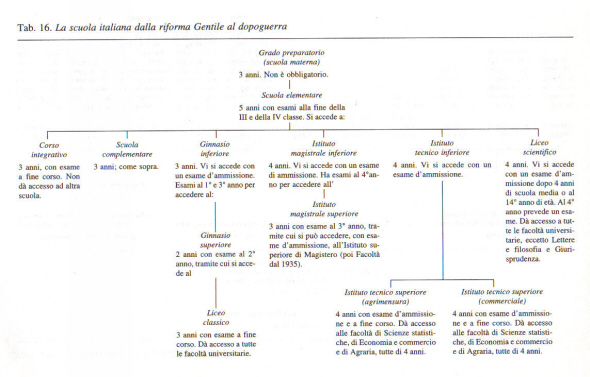 Fascismo (1924-1945)
Ritocchi alla Riforma Gentile.
Unica riforma quella di Giuseppe Belluzzo: nel 1929 riunisce corso integrativo, scuola complementare e scuola di avviamento al lavoro in scuola di avviamento professionale (tre anni, dopo le elementari).
Fascismo (1924-1945)
1931: nascita nuova scuola tecnica, per alunni che terminano scuola avviamento
1931: libro di testo unico per tutte le scuole
1936: introduzione educazione militare (sabato fascista)
La Carta della scuola (1939)
Realizzata da Giuseppe Bottai, Ministro dell’Educazione Nazionale dal 1936 
Viene applicato solo UN punto della Carta:
I primi tre anni di ginnasio, istituto magistrale e istituto tecnico sono unificati nella Scuola Media
Ricostruzione e boom economico (1945-1960)
Pochi tentativi di riformare la scuola (da parte del ministro Gonella, 1948)
Scuola molto simile a quella ereditata dal Fascismo
Durante il boom economico, scuola non capace di formare i tecnici necessari
Centro-sinistra (1961-1966)
Nascita della scuola media unica: la scuola media di Bottai assorbe la scuola d’avviamento (1961)
Nascita della scuola di massa
Diffusione classi differenziali per “tardivi”
Spesso però nelle classi differenziali vengono iscritti poveri e meridionali
Centro-sinistra (1961-66)
Problemi nella capienza degli edifici
Diffusione doppi turni
Precariato scolastico alle stelle (58% nel 1959, 70% nel 1968)
Contestazione (1966-68)
Non si trovano i professori: in cattedra sono chiamati gli studenti universitari
Il boom economico finisce
Poche opportunità di lavoro per i diplomati tecnici e professionali
Contestazione autoritarismo scolastico e sociale
Desiderio di poter esprimere la propria individualità
Conseguenze contestazione (1968-1977)
1968: Accesso libero alle Facoltà universitarie
1971: Inserimento nelle classi ordinarie degli invalidi civili
1974: Decreti delegati, coinvolgimento famiglie e studenti nella scuola
1977: Introduzione nelle scuole ordinarie dell’insegnante di sostegno
Prerequisiti e obbiettivi
Preconoscenze in storia della scuola
Linee principali della ricerca educativa
Fonti utilizzate nella ricerca educativa
    - Fonti primarie
    - Fonti secondarie
TRE APPROCCI ALLA RICERCA STORICO-EDUCATIVA
APPROCCIO STORICO-PEDAGOGICO
APPROCCIO STORICO-SOCIALE
APPROCCIO STORICO-ECONOMICO
APPROCCIO STORICO-PEDAGOGICO
ATTENTO ALL’EVOLUZIONE DELLE IDEE PEDAGOGICHE E DELLE TECNICHE DIDATTICHE
ATTENTO ALLE LEGGI E A COME RIFLETTONO I MUTAMENTI PEDAGOGICI
APPROCCIO STORICO-SOCIALE
DA ANNI ‘70-’80
IL CONTRIBUTO DELLA SCUOLA DE LES ANNALES
IL CONTRIBUTO DELLA MICROSTORIA
IL QUADERNO DI SCUOLA COME ESEMPIO DI SCRITTURA POPOLARE
APPROCCIO STORICO-SOCIALE
ATTENZIONE SUL RAPPORTO TRA LA SCUOLA E LA SOCIETA’:
LA SOCIETA’ CHE INFLUENZA LA SCUOLA
LA SCUOLA CHE INFLUENZA LA SOCIETA’
APPROCCIO STORICO-ECONOMICO
DA ANNI ‘60
IL “CAPITALE UMANO” COME ELEMENTO CHE SPIEGA LA CRESCITA ECONOMICA
IL CAPITALE UMANO
ANNI ‘60: KUZNETS, UN ECONOMISTA STATUNITENSE, SCOPRI’ CHE L’AUMENTO DELLE CONOSCENZE E DELLA TECNOLOGIA “SPIEGAVA” (CIOE’ CONTRIBUIVA) ALMENO UN TERZO DELLA CRESCITA ECONOMICA DEGLI STATI UNITI DALL’INIZIO DEL XX SECOLO.
IL CAPITALE UMANO
LA CONOSCENZA NON ESISTE COME UN BENE A SE STANTE (TIPO UN MACCHINARIO) MA E’ SEMPRE “INCARNATA” IN UNA PERSONA
PER QUESTO MOTIVO, LA CONOSCENZA INTERNA A UNA PERSONA VENNE CHIAMATA “CAPITALE UMANO”
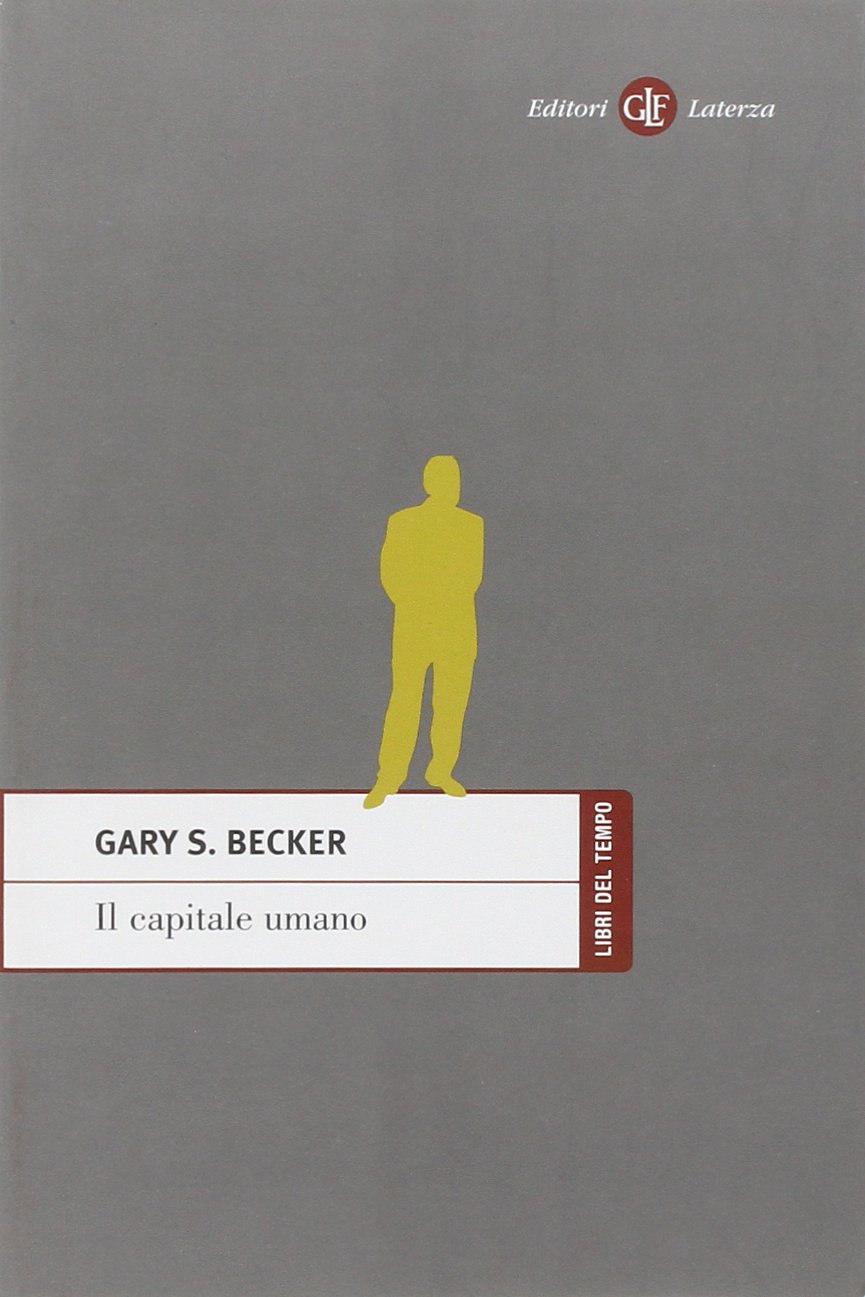 APPROCCIO STORICO-ECONOMICO
ATTENZIONE SU: 
QUALI CAUSE SONO ALLA BASE DELLA MINOR CRESCITA ECONOMICA DEL SUD
QUANTO LA CRESCITA DEL PIL ITALIANO DIPENDA DALLA SCOLARIZZAZIONE
Prerequisiti e obbiettivi
Preconoscenze in storia della scuola
Linee principali della ricerca educativa
Fonti utilizzate nella ricerca educativa
    - Fonti primarie
    - Fonti secondarie
FONTI UTILIZZATE NELLA RICERCA STORICO-EDUCATIVA
FONTI PRIMARIE
FONTI SECONDARIE
FONTI PRIMARIE
ARCHIVI
LEGGI
COMPITI SCOLASTICI
DIARI DI SCUOLA
ARTICOLI DI RIVISTE PEDAGOGICHE 
(MA ATTENZIONE!)
ARCHIVI
Archivi:
Scolastici
Comunali
Prefettizi
Statali
Regionali
ATTENZIONE: QUASI SEMPRE NON DIGITALIZZATI E SPESSO NON INVENTARIATI ONLINE
ARCHIVI SCOLASTICI
Conservati nelle scuole, se le scuole non sono state chiuse
Se le scuole sono state chiuse, depositati presso il Comune o l’Archivio di Stato di competenza
ARCHIVI SCOLASTICI
Condizioni spesso precarie
Assenza nelle scuole di archivisti
COSA CONSERVANO?
Relazioni di fine anno
Relazioni didattiche sulle singole discipline
Statistiche e dati sociali sugli alunni
Diari di scuola (maestri; dal 1924)
ARCHIVI DEGLI ENTI LOCALI
Importanti perché:
Comuni ed enti locali finanziavano le scuole
Maestri fino al 1911 dipendenti da Comuni
ARCHIVI PREFETTURA
Dove?
Negli Archivi di Stato
Gli Archivi di Stato sono in OGNI provincia

Per esempio, Archivio di Stato di Firenze
Archivio di Stato di Prato
Archivio di Stato di Pistoia
ARCHIVI PREFETTURA
Cosa?
Negli archivi delle prefetture e delle sottoprefetture molta attenzione all’ordine pubblico – manifestazioni, insegnanti segnalati…
TROVARE FONDI ARCHIVISTICI ONLINE
DUE MACROCATEGORIE:
ARCHIVI DI STATO
ARCHIVI NON DI STATO
ARCHIVI DI STATO
Nei siti degli Archivi di Stato potete trovare l’elenco dei fondi conservati
Talvolta sono presenti gli inventari online
GUARDIAMO UN ESEMPIO…
L’inventario dell’Archivio della Sottoprefettura (poi Prefettura) di Pistoia
http://www.archivi.beniculturali.it/dga/uploads/documents/Strumenti/Strumenti_CXXXIV.pdf
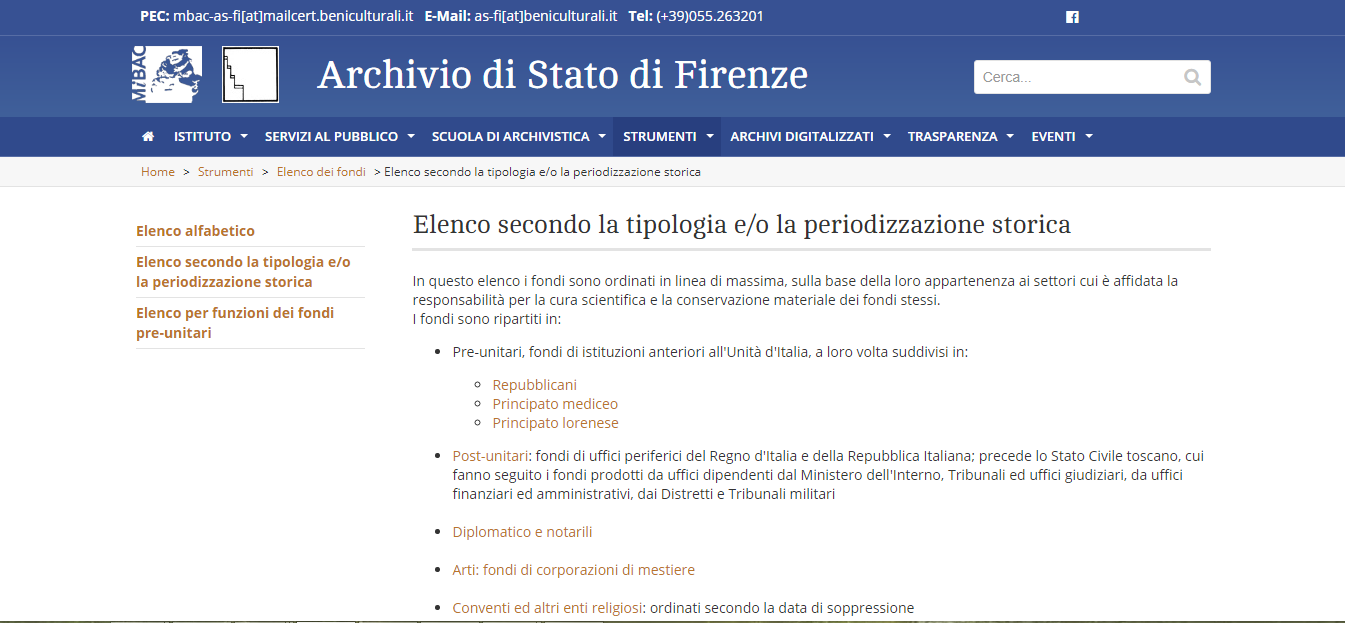 ARCHIVI NON DI STATO
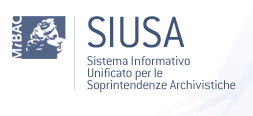 SISTEMA INFORMATICO APPLICATO PER LE SOPRINTENDENZE ARCHIVISTICHE
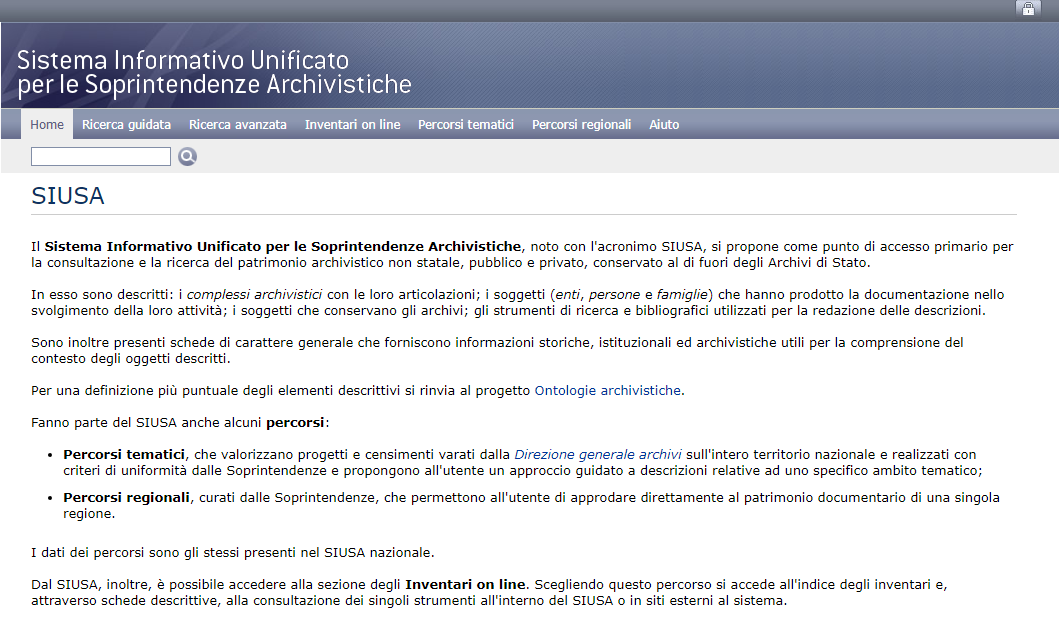 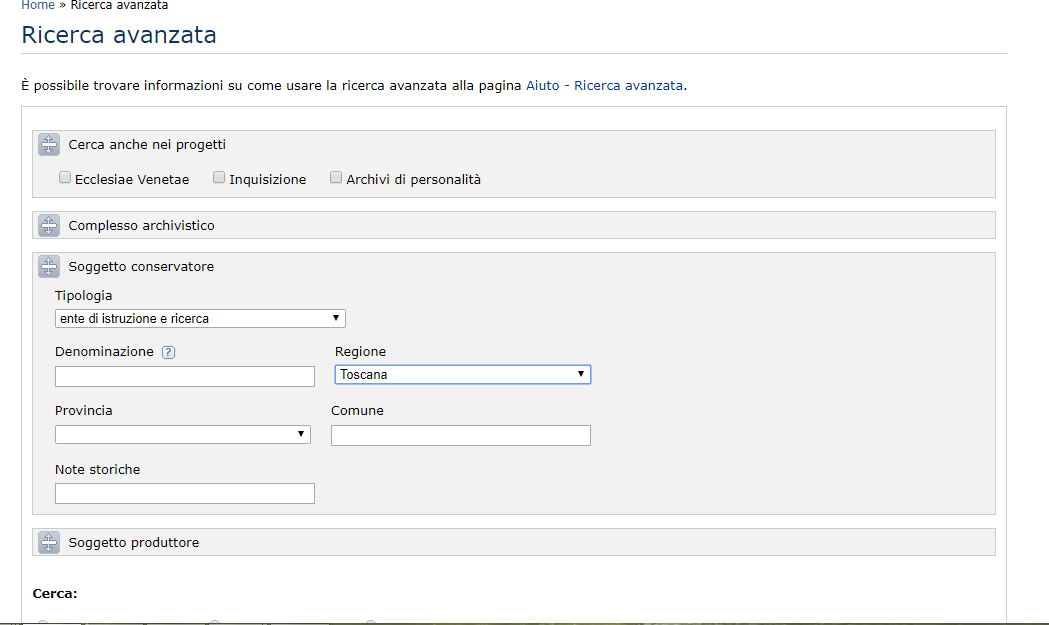 FONTI PRIMARIE
ARCHIVI
LEGGI
COMPITI SCOLASTICI
DIARI DI SCUOLA
ARTICOLI DI RIVISTE PEDAGOGICHE 
(MA ATTENZIONE!)
LE LEGGI
ATTENZIONE!
LE LEGGI DELLO STATO UNITARIO SONO STATE TUTTE PUBBLICATE SULLA GAZZETTA UFFICIALE
LA GAZZETTA UFFICIALE (O ANCHE G.U.) E’ STATA COMPLETAMENTE DIGITALIZZATA
COME SI CERCA UNA LEGGE?
Alcune leggi famose, come la Legge Casati o la Riforma Gentile, sono conosciute con il cognome del Ministro o del parlamentare che le ha proposte…

…Ma quasi mai è così semplice!
LE LEGGI
PER CERCARE UNA LEGGE, BISOGNA CONOSCERE:
D.LGS 66/2017
NUMERO  DELLA LEGGE
TIPO DI LEGGE
ANNO DI EMANAZIONE DELLA LEGGE
ABBREVIAZIONI
L. = Legge 
D.L. = Decreto Legge 
D.Lgs = Decreto Legislativo
R.D. = Regio Decreto (fino al 1946).
LE LEGGI
PER CERCARE UNA LEGGE, SPESSO BASTA DIGITARE SU GOOGLE LA SIGLA DELLA LEGGE E INDIRIZZARSI SU UN SITO ATTENDIBILE (COME PER ESEMPIO I SITI DELLE UNIVERSITA’)
UN ESEMPIO
MA ESISTE UN METODO PIU’ SICURO
LA GAZZETTA UFFICIALE
LA GAZZETTA UFFICIALE SI DIVIDE IN:
GAZZETTA UFFICIALE DELLA REPUBBLICA ITALIANA (DAL 1946 A OGGI)
GAZZETTA STORICA DEL REGNO D’ITALIA (DAL 1861 AL 1946)
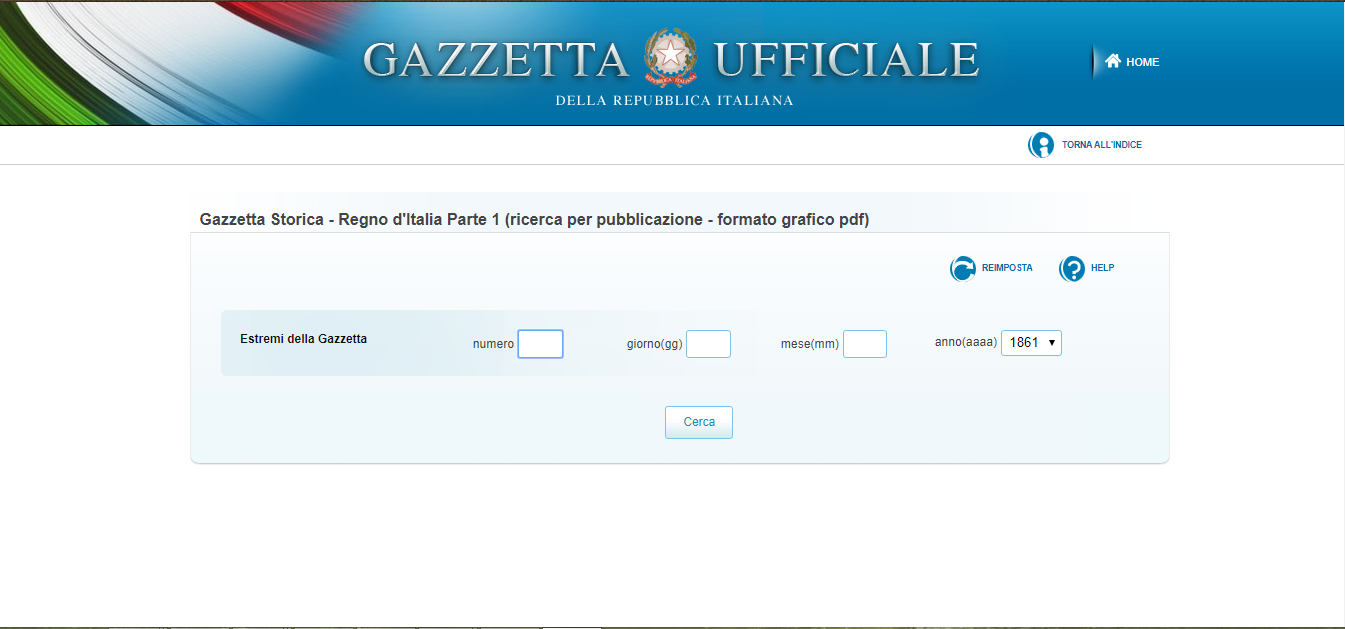 https://www.gazzettaufficiale.it/ricerca/pdf/foglio_ordinario1/1/0/0?reset=true
E SE DEVO CERCARE UN PROGETTO DI LEGGE?

https://storia.camera.it/#nav
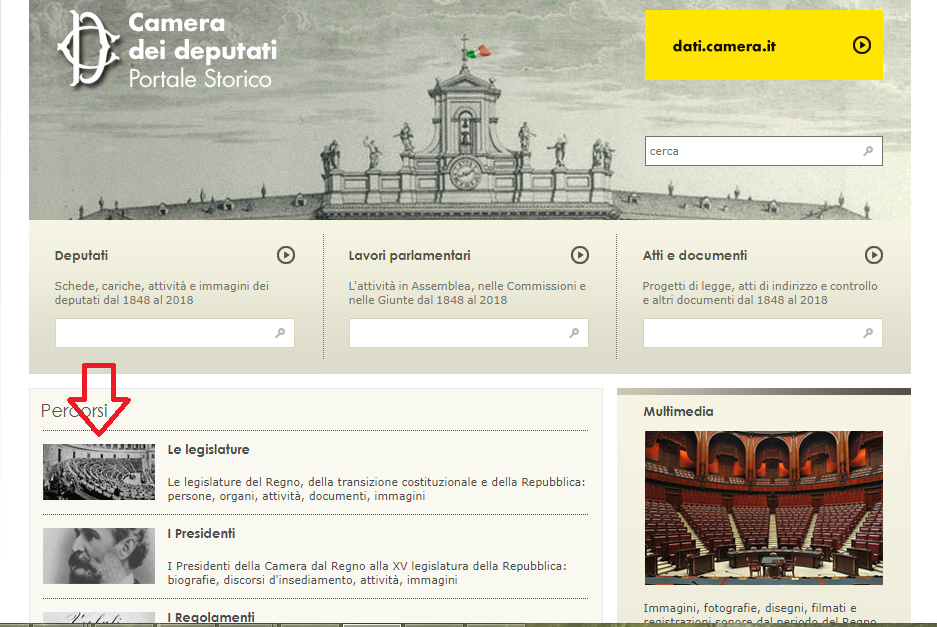 CHE COSA ABBIAMO IMPARATO
RIATTIVAZIONE DELLE PRECONOSCENZE
DISTINZIONI NELLA RICERCA STORICA-EDUCATIVA
DISTINZIONE TRA FONTI PRIMARIE E FONTI SECONDARIE
RICERCA DI FONTI ARCHIVISTICHE E LEGISLATIVE
COSA AFFRONTEREMO NELLA PROSSIMA LEZIONE
COMPLETEREMO L’ANALISI SULLE FONTI PRIMARIE
ANALIZZEREMO LE FONTI SECONDARIE
ESERCITAZIONE: ANALIZZEREMO UNA FONTE PRIMARIA
GRAZIE PER L’ATTENZIONE!


Mail: chrmartinelli@gmail.com